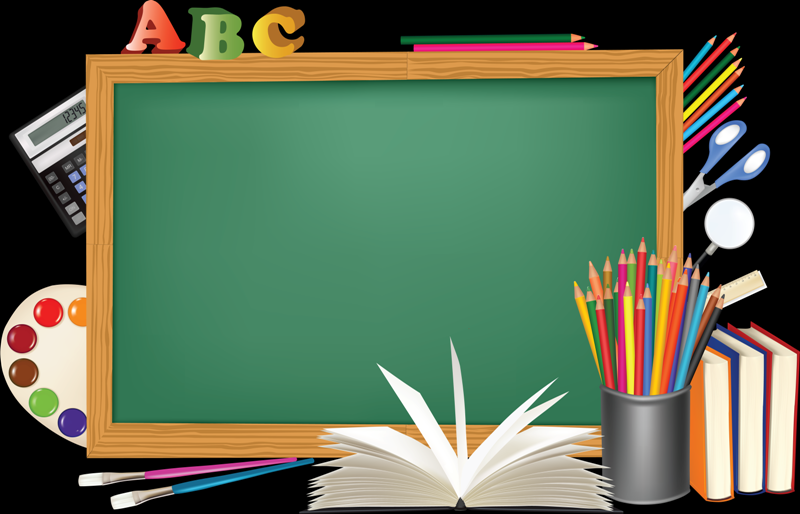 School supplies
HOMETASK
EX. 5-7 P. 115

P. 103, 106 УЧИТЬ СЛОВА
The things you can use in the lesson
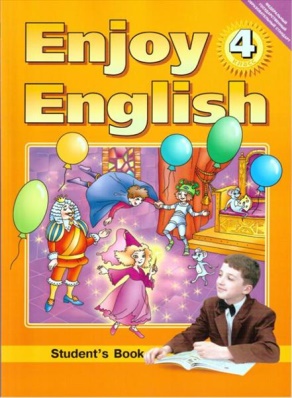 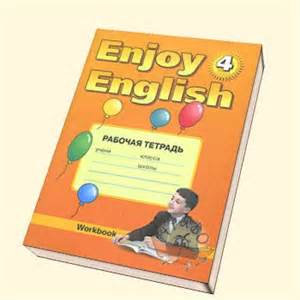 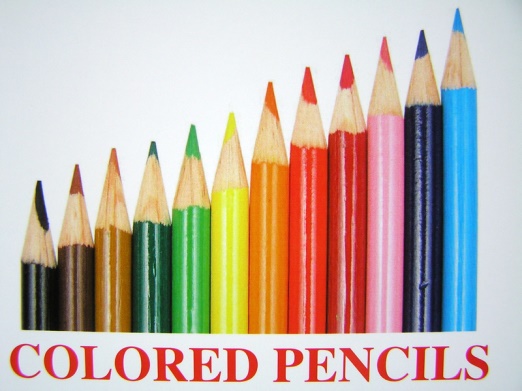 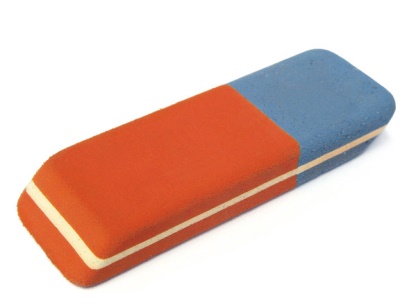 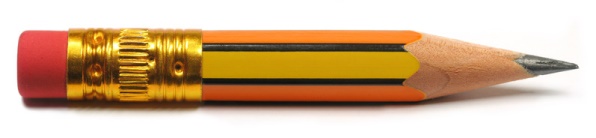 rubber
textbook
workbook
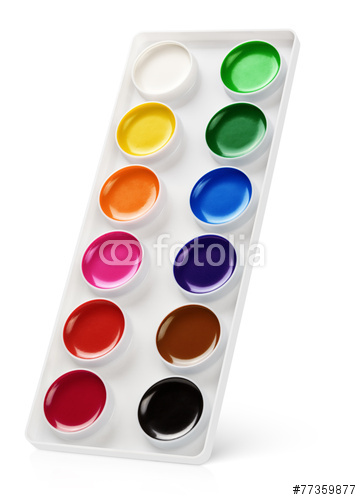 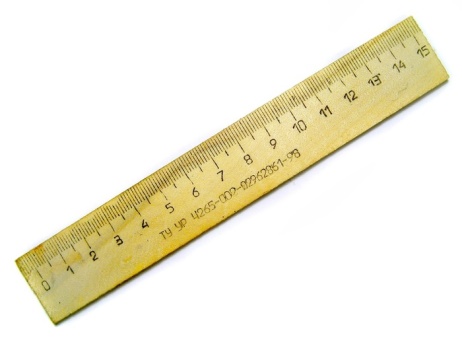 pencil
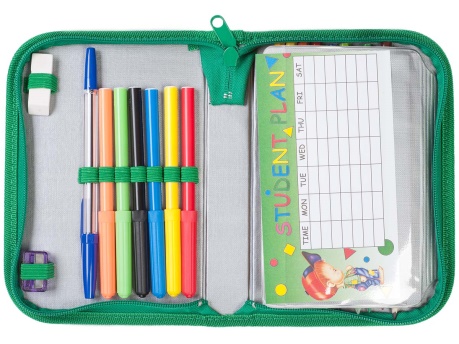 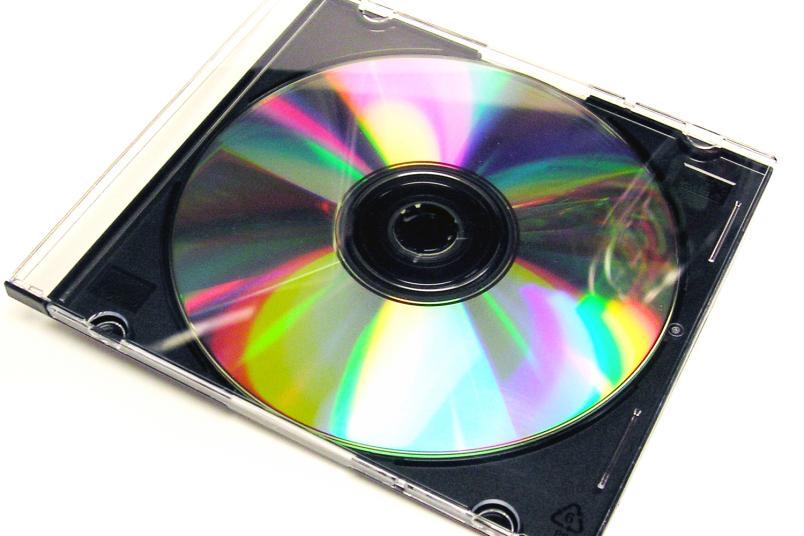 ruler
pencil box
paints
CD
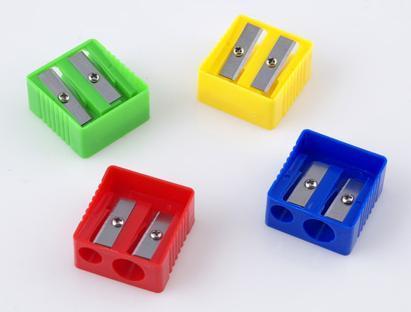 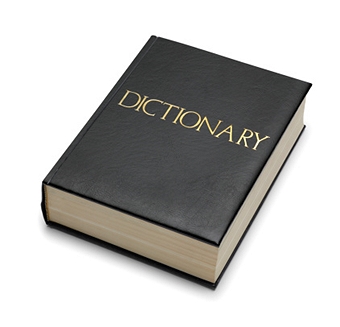 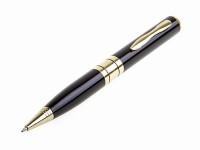 pencil
sharpener
pen
What is missing?
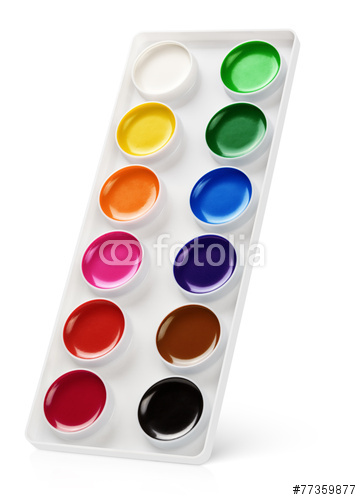 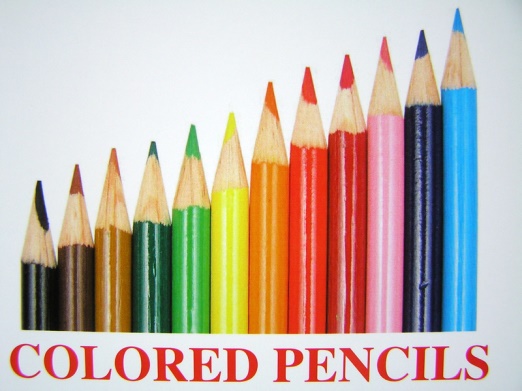 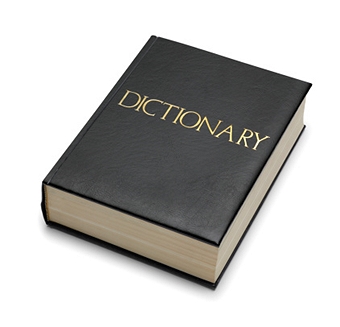 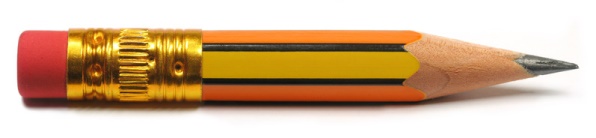 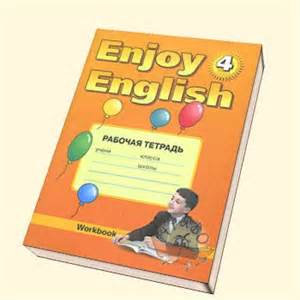 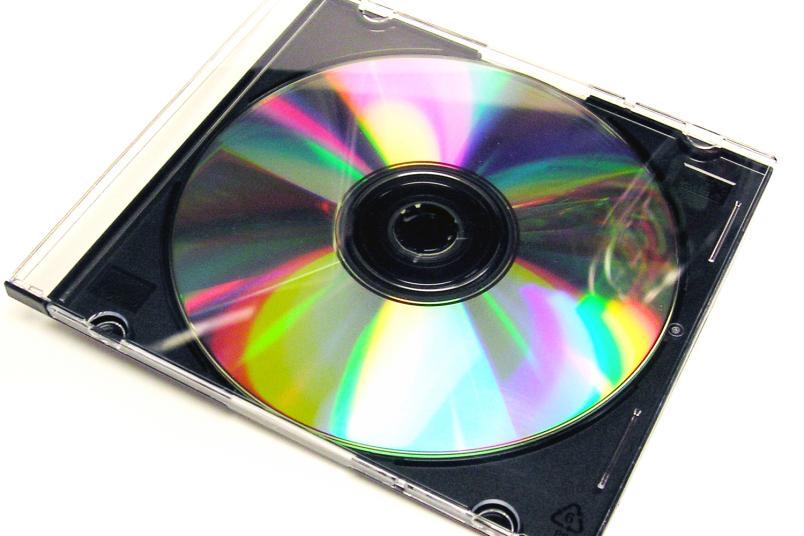 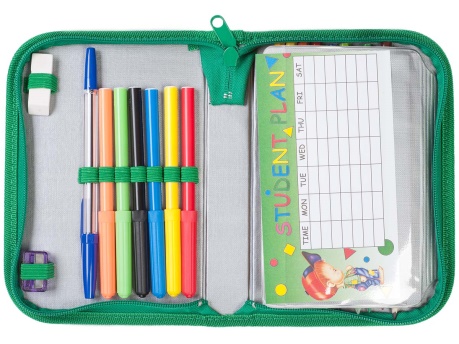 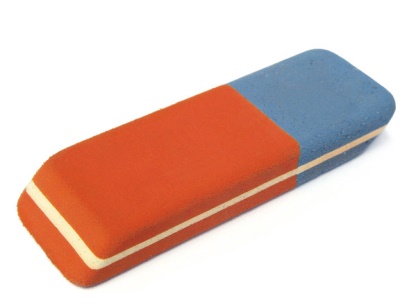 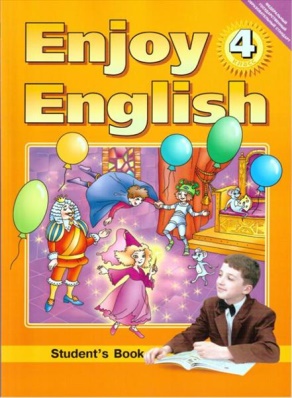 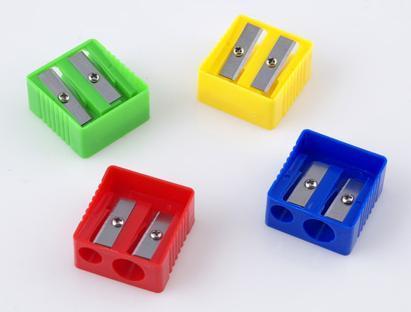 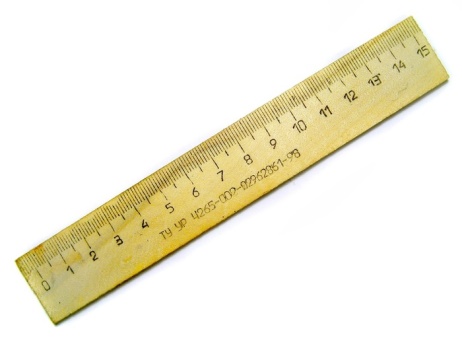 What is missing?
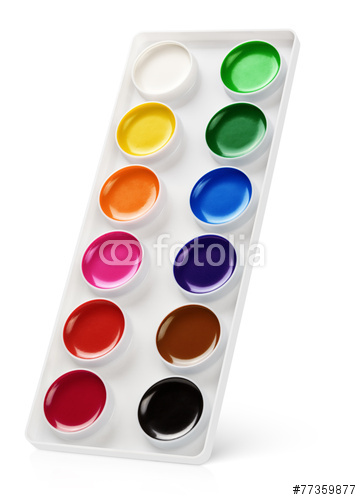 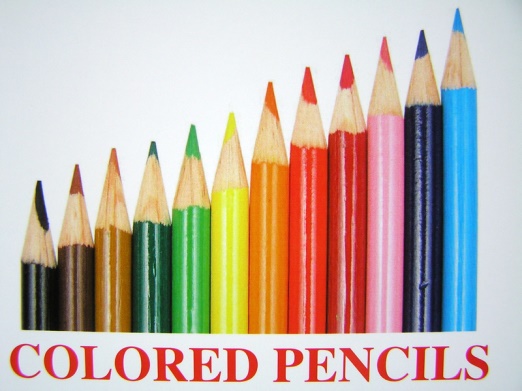 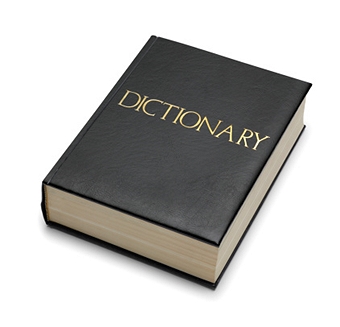 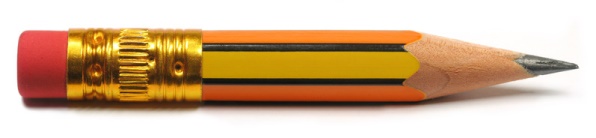 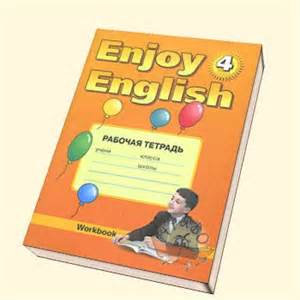 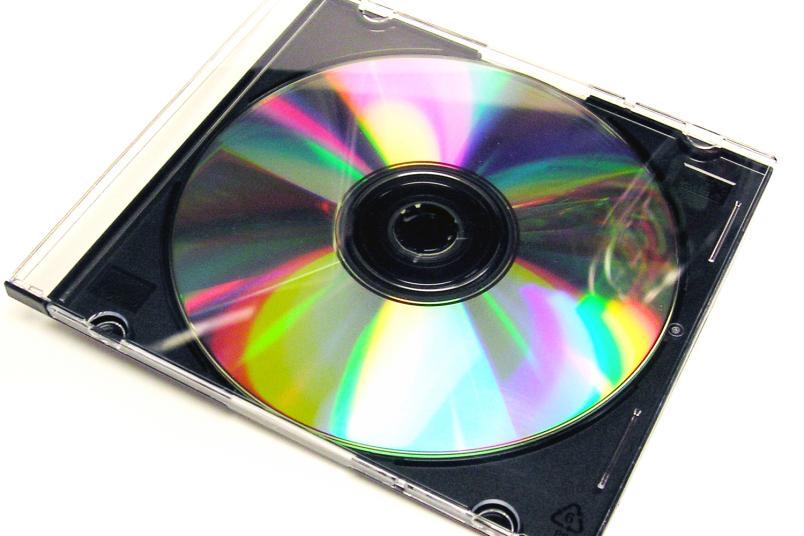 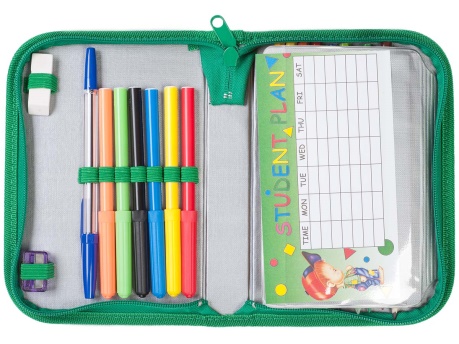 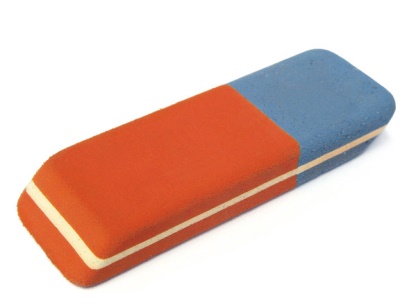 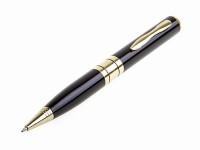 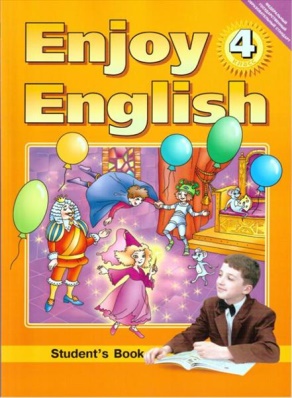 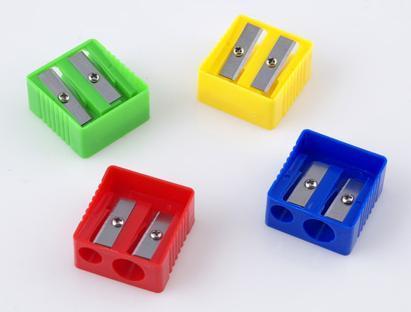 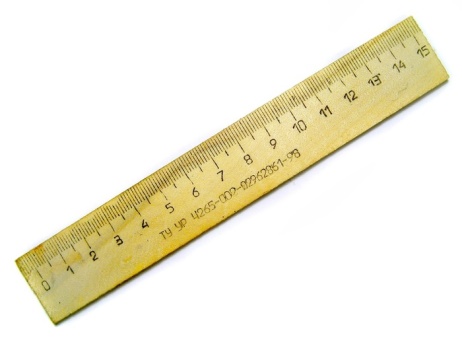 a pen
What is missing?
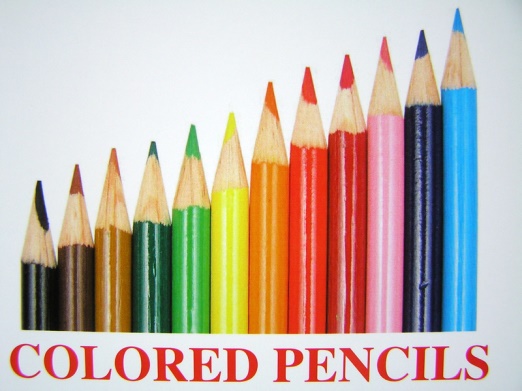 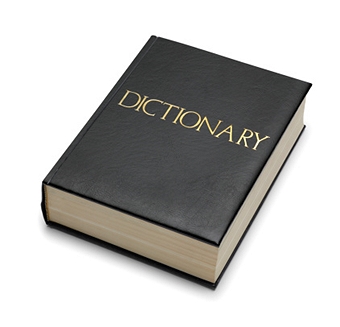 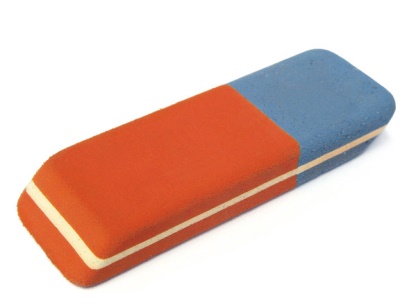 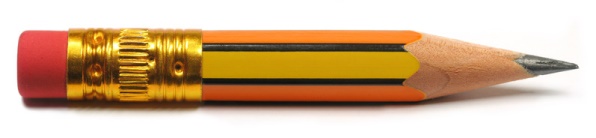 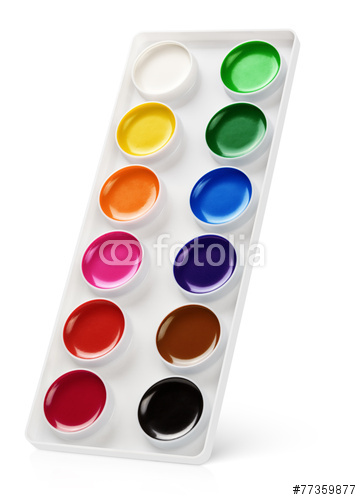 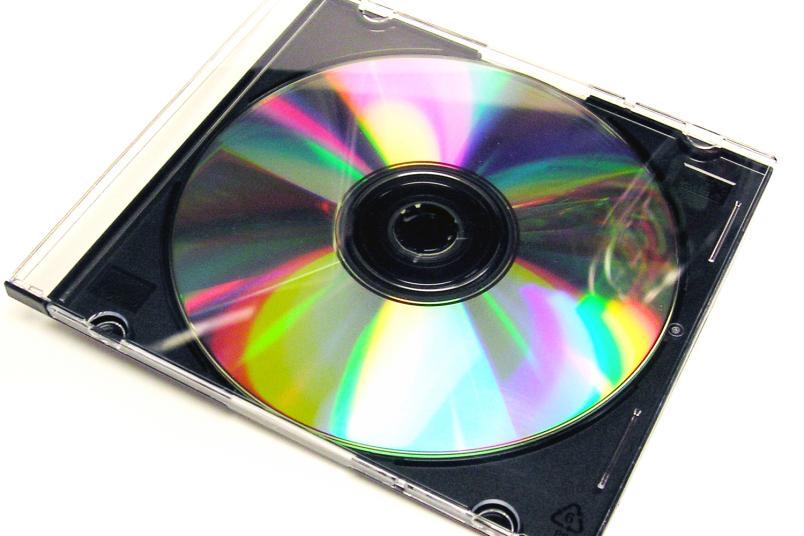 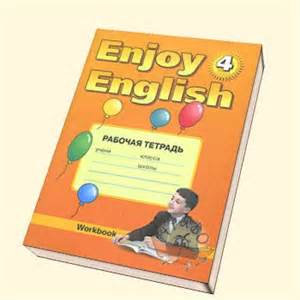 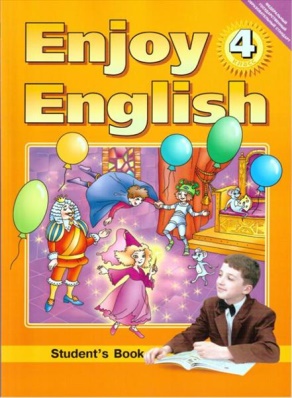 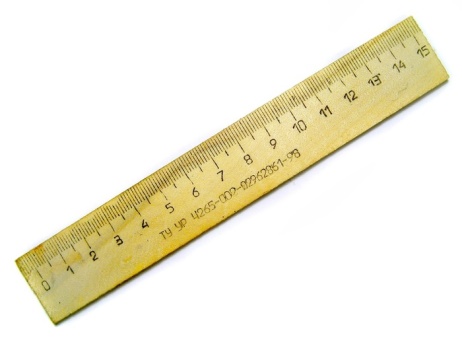 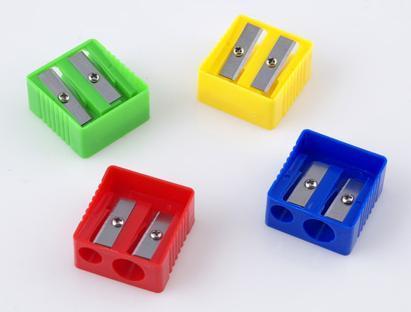 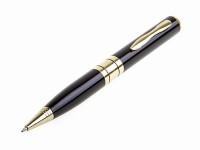 What is missing?
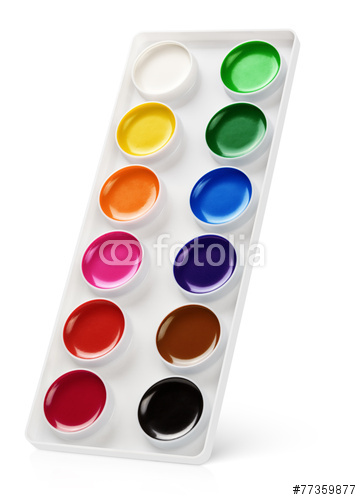 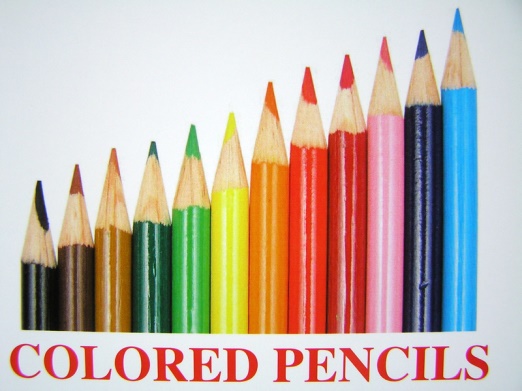 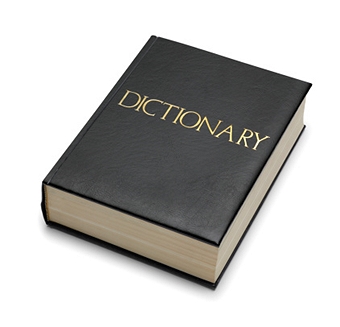 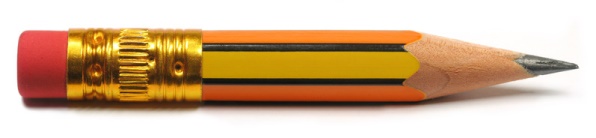 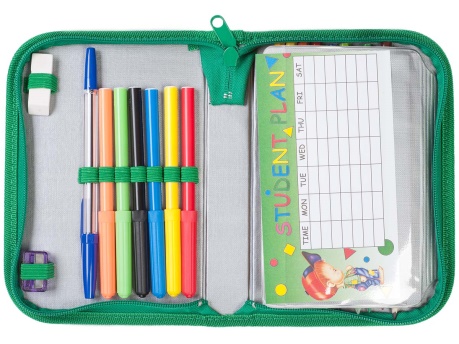 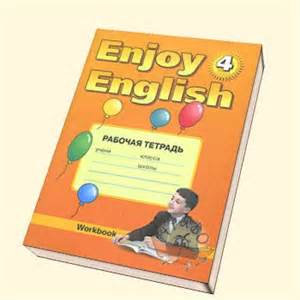 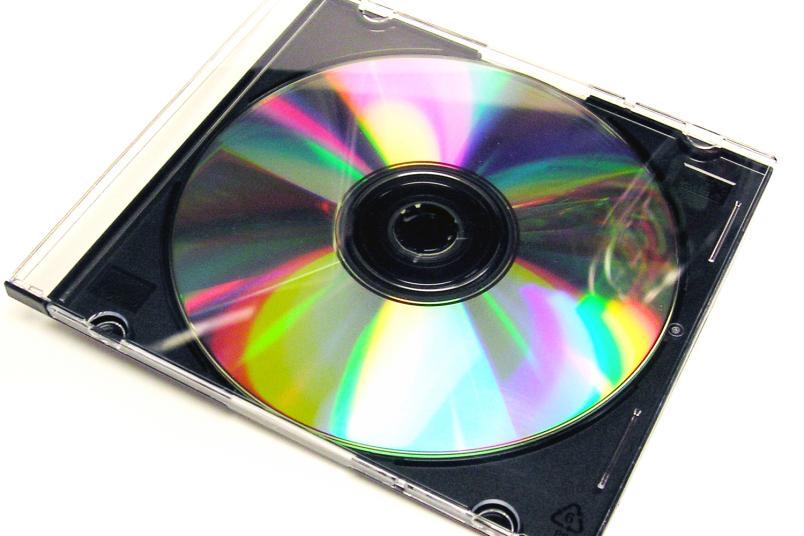 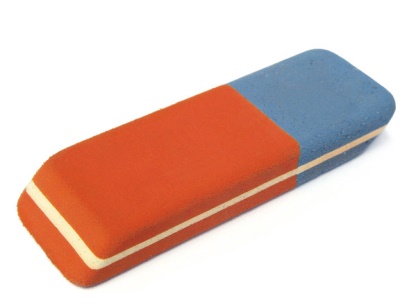 pencil box
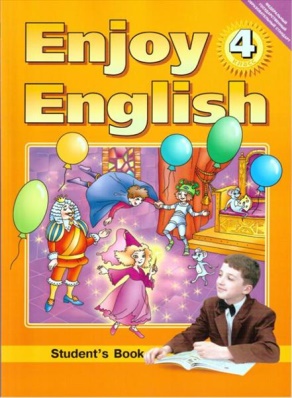 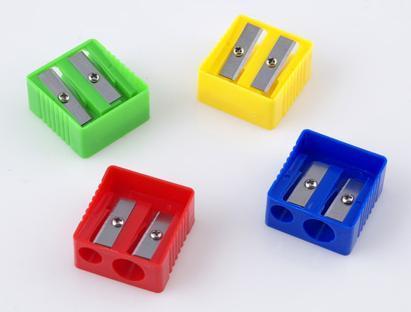 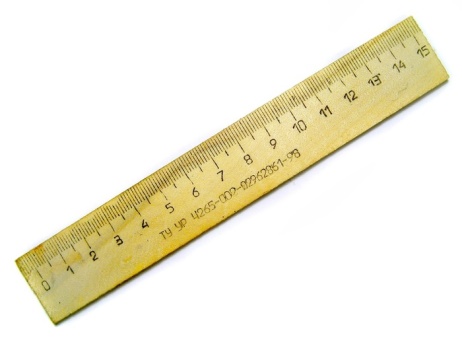 What is missing?
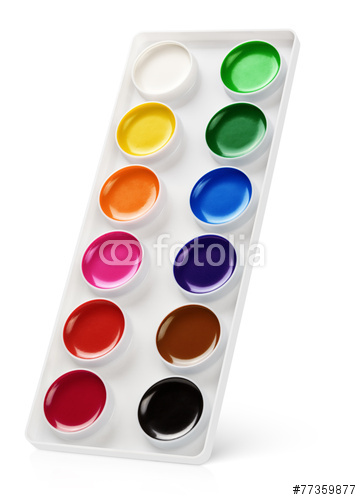 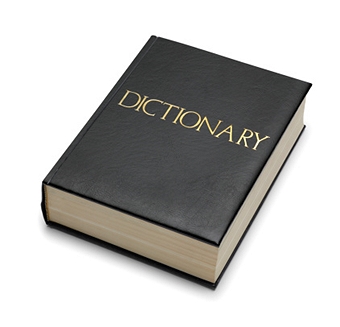 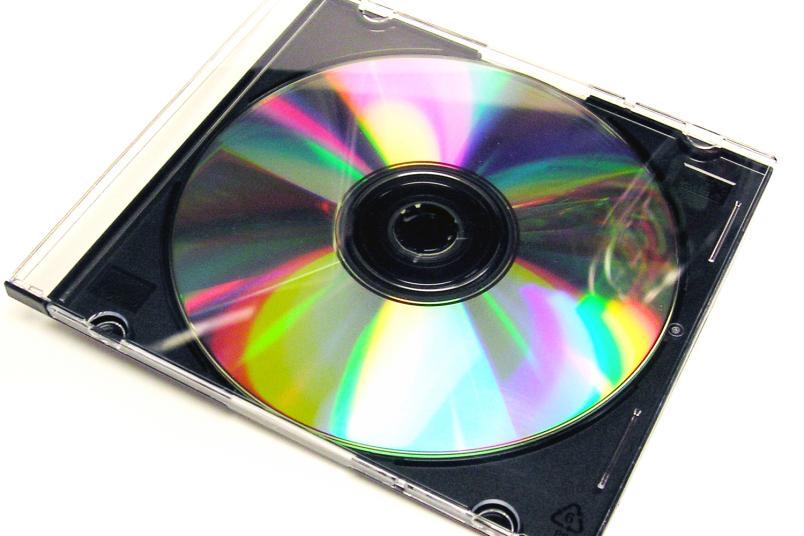 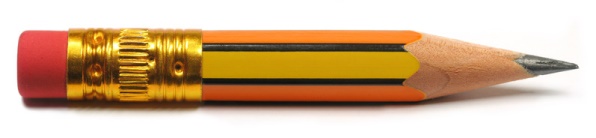 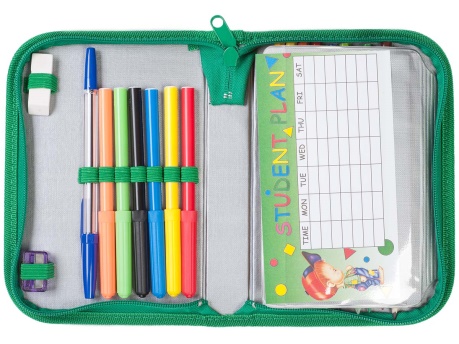 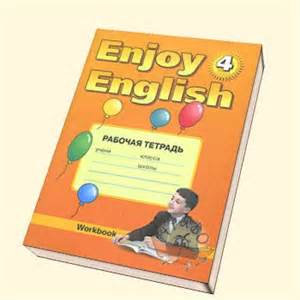 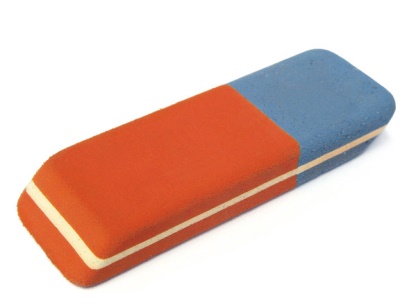 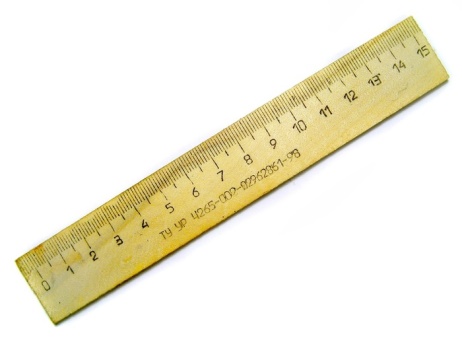 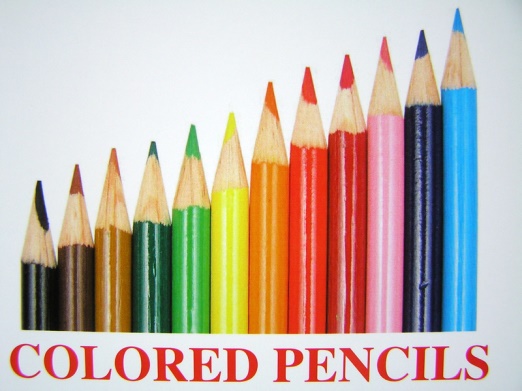 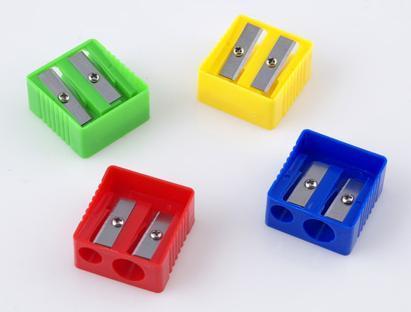 What is missing?
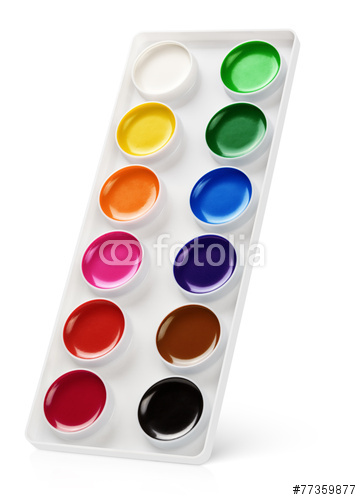 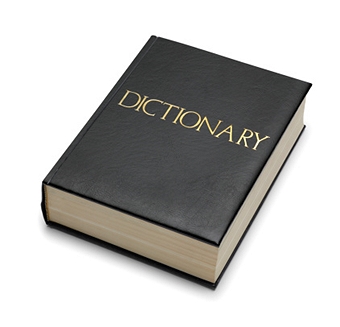 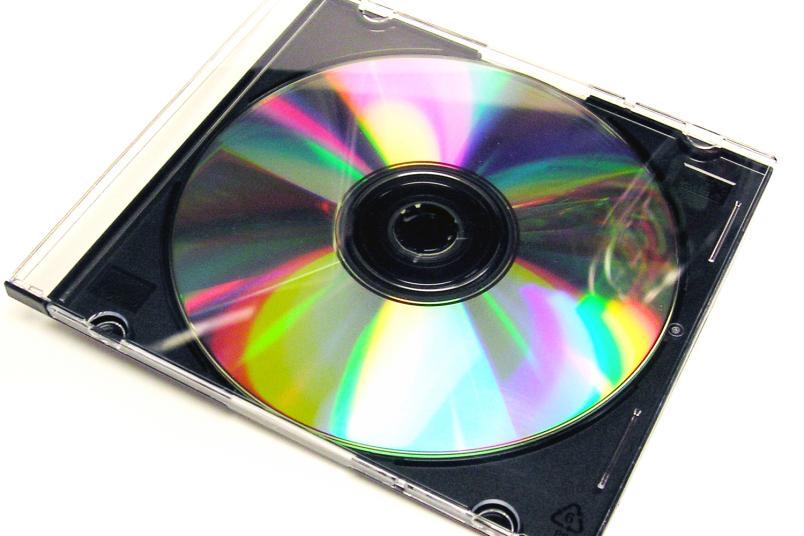 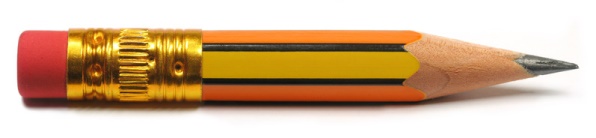 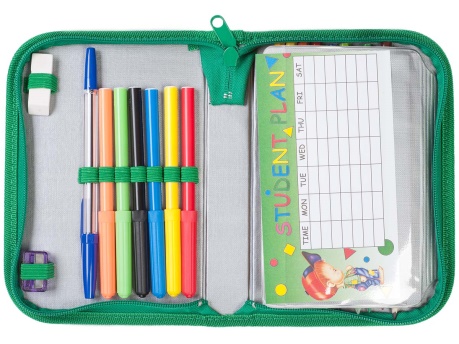 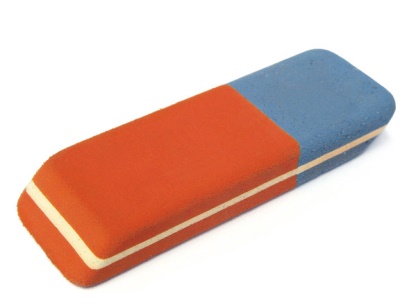 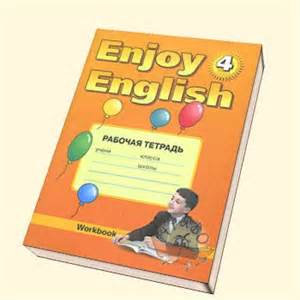 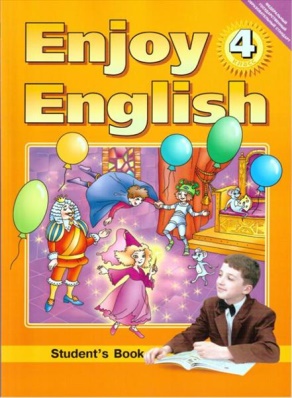 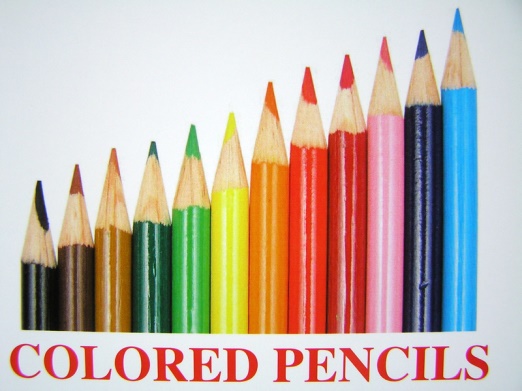 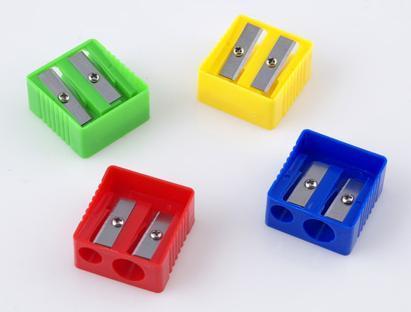 text book
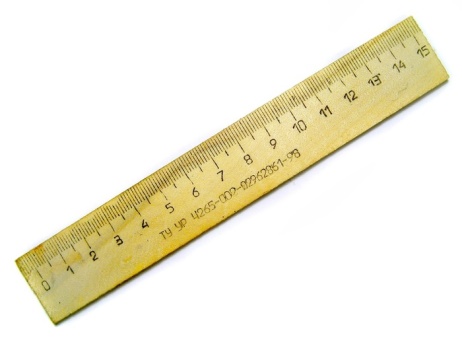 You can watch it in the lesson
 and at home
[Speaker Notes: MATCH THE WORDS]
You can paint colourful pictures
using them
You can read new texts and do
many exercises using it
You can put your pens, pencils
and rubbers in it
You can write your homework
using it
You can rub words and lines
using it
You can translate new words
using it
You can listen, repeat and learn
new words using it
PUT SOMETHING  IN YOUR BAG
Example: Have you got a sharpener
 in your bag?

Yes, I have   No, I have not
COUD YOU GIVE ME
 A RED PENCIL, PLEASE?
YES. HERE YOU ARE.
THANK YOU.
COULD YOU GIVE ME
A RUBBER?
I’M AFRAID I LEFT IT AT HOME.
IT’S OK. I’LL ASK  DASHA
GUESS WHAT SUBJECT IT IS
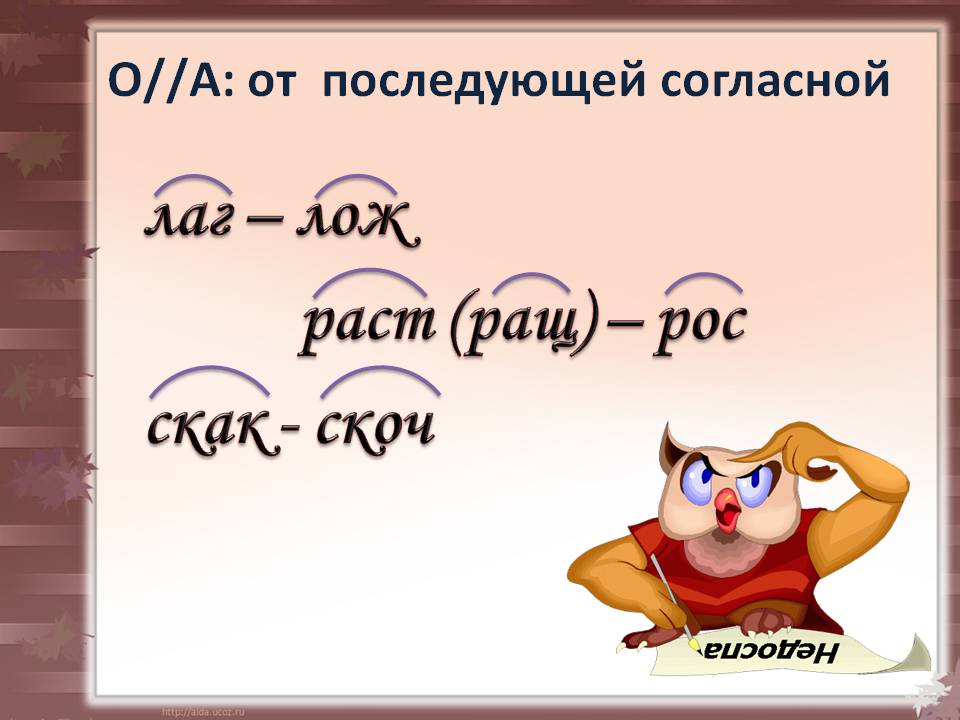 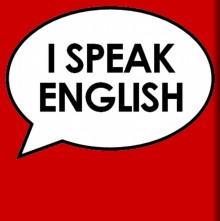 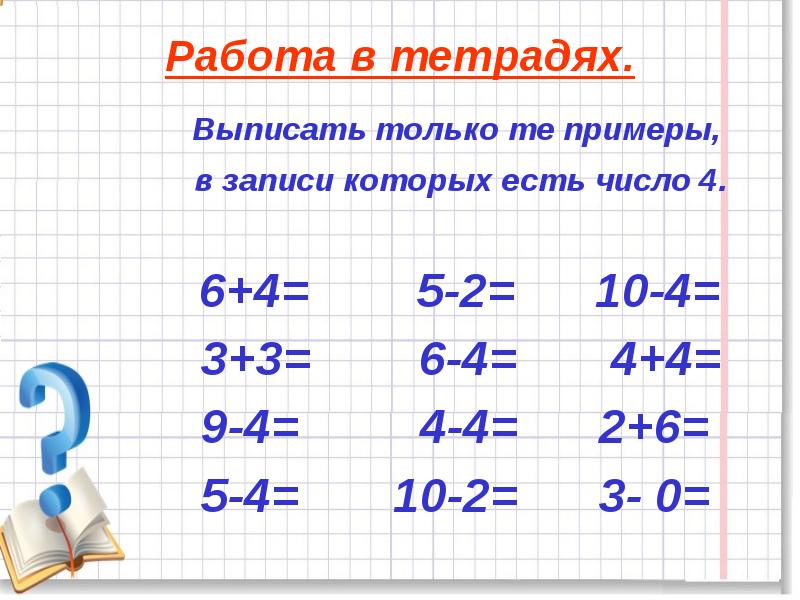 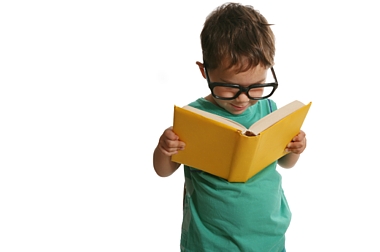 Russian  English   Reading

Art    PE     Music      Maths
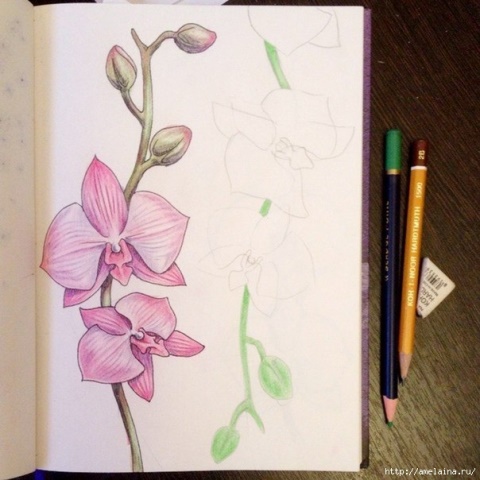 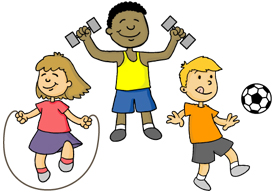 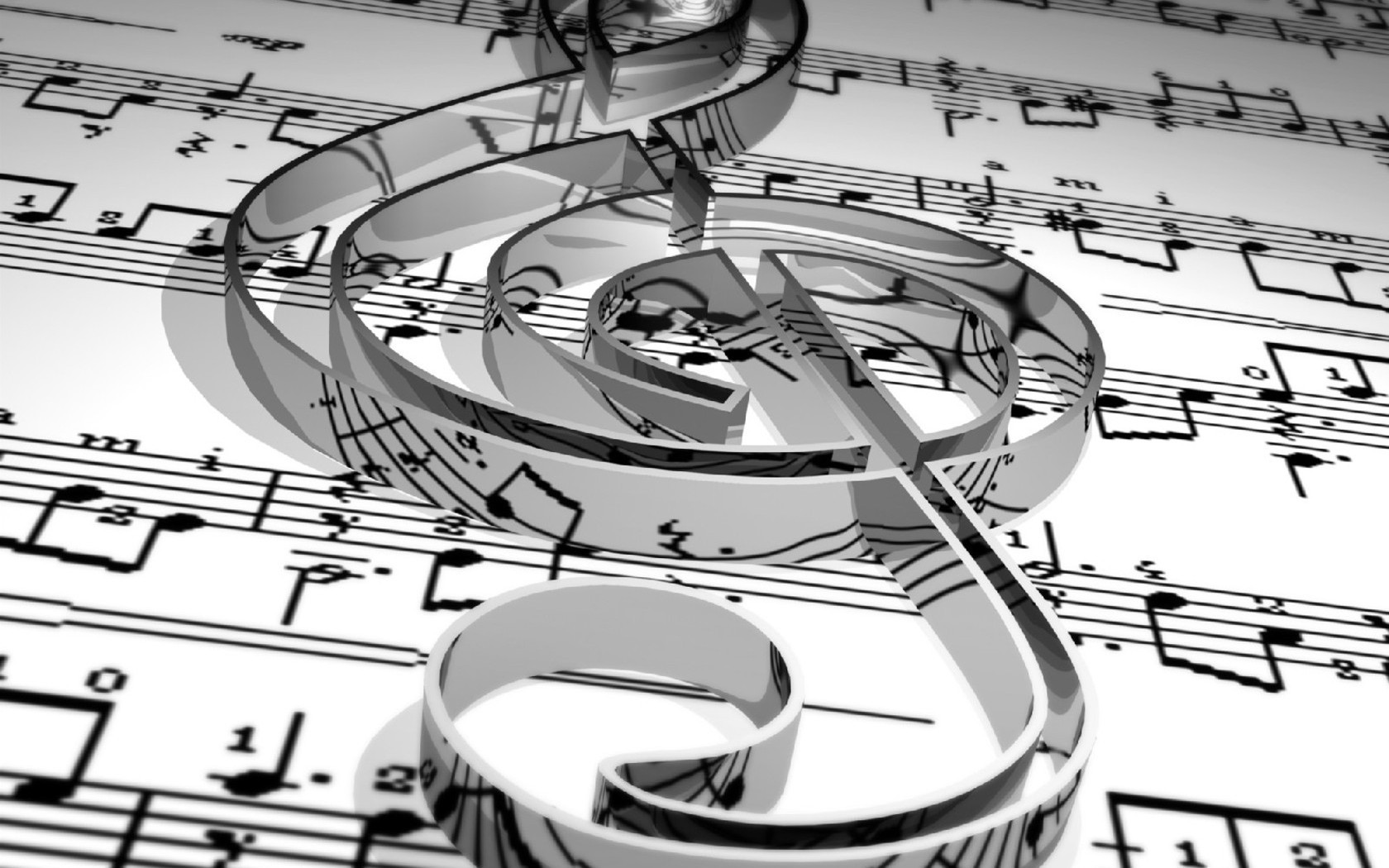